c
UIDADO E
AMOR PELOS MEMBROS
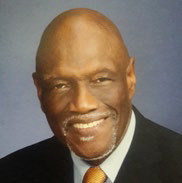 Don McFarlane
a primeira responsabilidade dos líderes é cuidar dos crentes que Deus lhes confiou.
“Minhas ovelhas ouvem a minha voz, eu as conheço e elas me seguem”.
João 10:27 (NVKJ)
O pastoreio cristão no seu cerne tem a ver com a maneira como os líderes se relacionam com seus membros.
Um perigo sempre presente para pastores, evangelistas e líderes da igreja local é a tentação de agir mais como vendedores sem princípios do que pastores em “servir” à igreja.
Cristo convoca os líderes da igreja para amar seus membros a qualquer custo.
OS MEMBROS raramente aceitarão um líder que realmente não cuida deles.
Cuidar toma tempo, mas é isso que os bons líderes e os bons pastores fazem.
“Tenho compaixão desta multidão; já faz três dias que eles estão comigo e nada têm para comer. Se eu os mandar para casa com fome, vão desfalecer no caminho, porque alguns deles vieram de longe”.
MarcOS 8:2,3 NVI
Programas de Missão
Música fina, edifícios atraentes e pregações inspiradoras são todos desejáveis, mas não são a razão para a existência da igreja.
“A igreja é a única instituição que existe principalmente para o benefício daqueles que não são seus membros".
William Temple
William Temple, Arcebispo de Canterbury de 1942-1944.
“Nós somos felizes como estamos; conhecemos todos aqui, e nos sentimos bem ​​uns com os outros. Nós não saberíamos como se relacionar com novas pessoas entrando na igreja”.
Paixão pela missão da igreja e envolvimento ativo com a comunidade em si tem um forte apelo aos membros.
Ter programas orientados pela missão em qualquer nível da igreja é fundamental para os membros doarem, não apenas fiel e generosamente, mas também com sacrifício.
ABERTURA E RESPONSABILIDADE
Os membros da igreja também são interessados.
Uma campanha de transparência com os membros de nossa igreja sobre como os fundos da associação estavam sendo usados.
O forte desempenho financeiro, tem muito a ver com sua ênfase na abertura e responsabilidade.
PROMOVER A DOAÇÃO COMO PARCERIA COM DEUS
“Contudo, aos que o receberam, aos que creram em seu nome, deu-lhes o direito de se tornarem filhos de Deus, os quais não nasceram por descendência natural, nem pela vontade da carne nem pela vontade de algum homem, mas nasceram de Deus”.
João 1:12 NVI
Deus nos convidou a unirmos a Ele em Seu empreendimento principal, que é salvar a família humana das consequências eternas do pecado.
Quando Ele convida Seus filhos a devolver o dízimo e apoiar os ministérios da igreja com suas ofertas, Ele está oferecendo a eles a oportunidade de se envolverem na empresa mais importante e de longa duração que existe.
É dever do líder entusiasmar os membros com essa parceria.
“Deus planejou o sistema de beneficência, a fim de que o homem se pudessem tornar como seu Criador: de índole benevolente e abnegada, e ser finalmente coparticipante de Cristo, da eterna e gloriosa recompensa” .
Ellen G. White, Conselhos sobre mordomia, p. 15
Fidelidade e Generosidade em uma congregação É o resultado de mostrar aos nossos membros a face de Deus...
...Conservando a missão da igreja no centro dos planos e programas da igreja...
...tratando cada membro como interessado e enfatizando a parceria divino-humana no “empreendimento de salvação”.